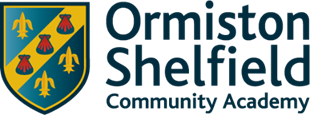 Level 3 BTEC National DiplomaHealth and Social Care
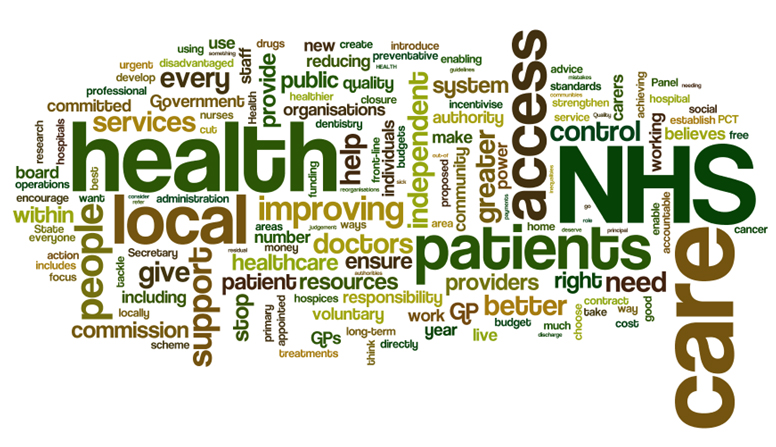 Instructions

You need to work through the booklet and complete all tasks. You need to bring a printed copy of this to our first lesson in September.
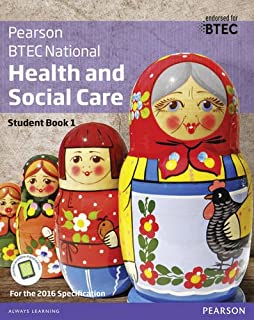 If you have any questions before September email:

c.smith@SCAcademy.co.uk 
n.smith2@SCAcademy.co.uk 
c.newton@SCAcademy.co.uk
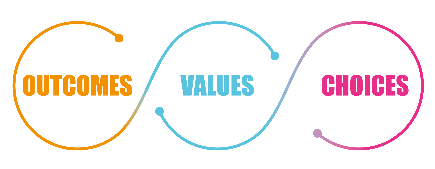 1
Contents
What will I be studying?				Page 3
Recommended Netflix Programmes		Page 4
Other recommended watching 			Page 5
Recommended Reading 				Page 6 
Representations Task				Page 8
Learning Log					Page 9
Key word Glossary					Page 10 - 11
History of the NHS					Page 12
Roles in Health and Social Care			Page 13
Frontline roles in a pandemic 			Page 14 - 15
Checklist for September				Page 17
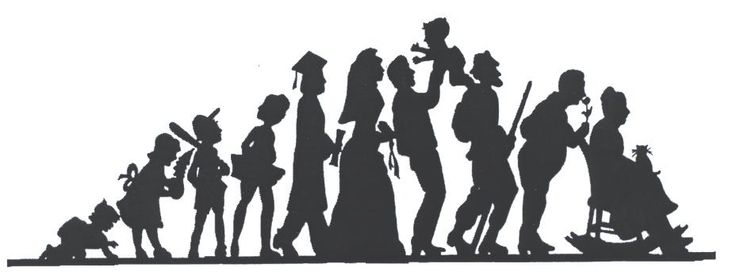 2
What will I be studying?
This course allows you an insight in the many roles available within health and social care from nurses to social workers to child care assistants and beyond they have many key features that we shall explore and apply.
You will be studying a range of units which will help you to gain skills that will be valuable in your chosen profession or future study. You will learn about the human body and mind alongside the changes across time. You will learn what it means to work in the sector and what skills and behaviours you will need to develop. We will study the following units although you may not study them in this order.
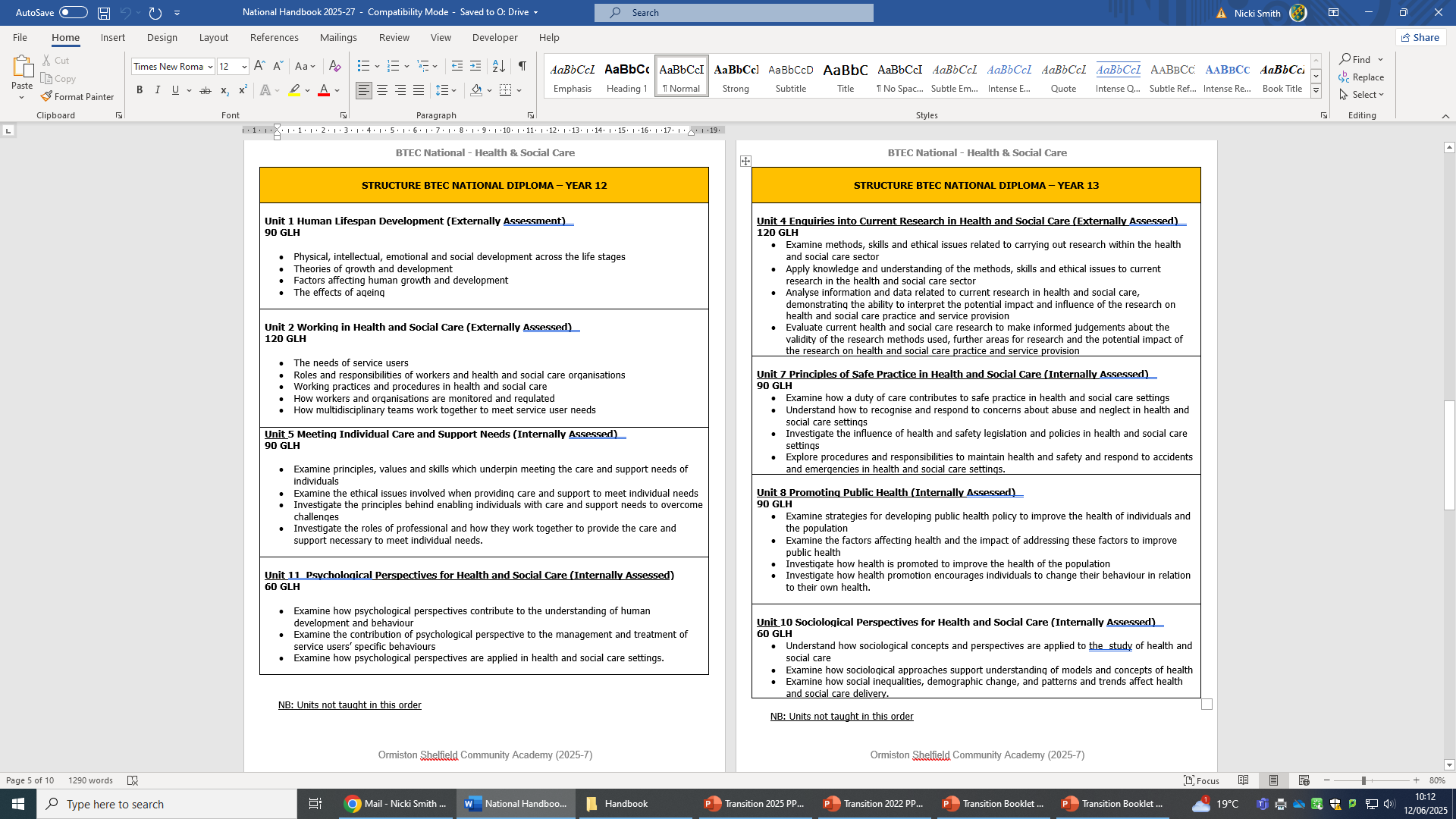 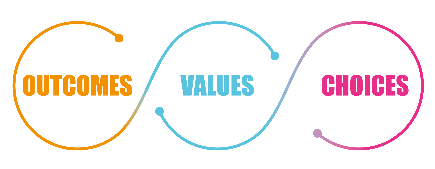 3
What will I be studying?
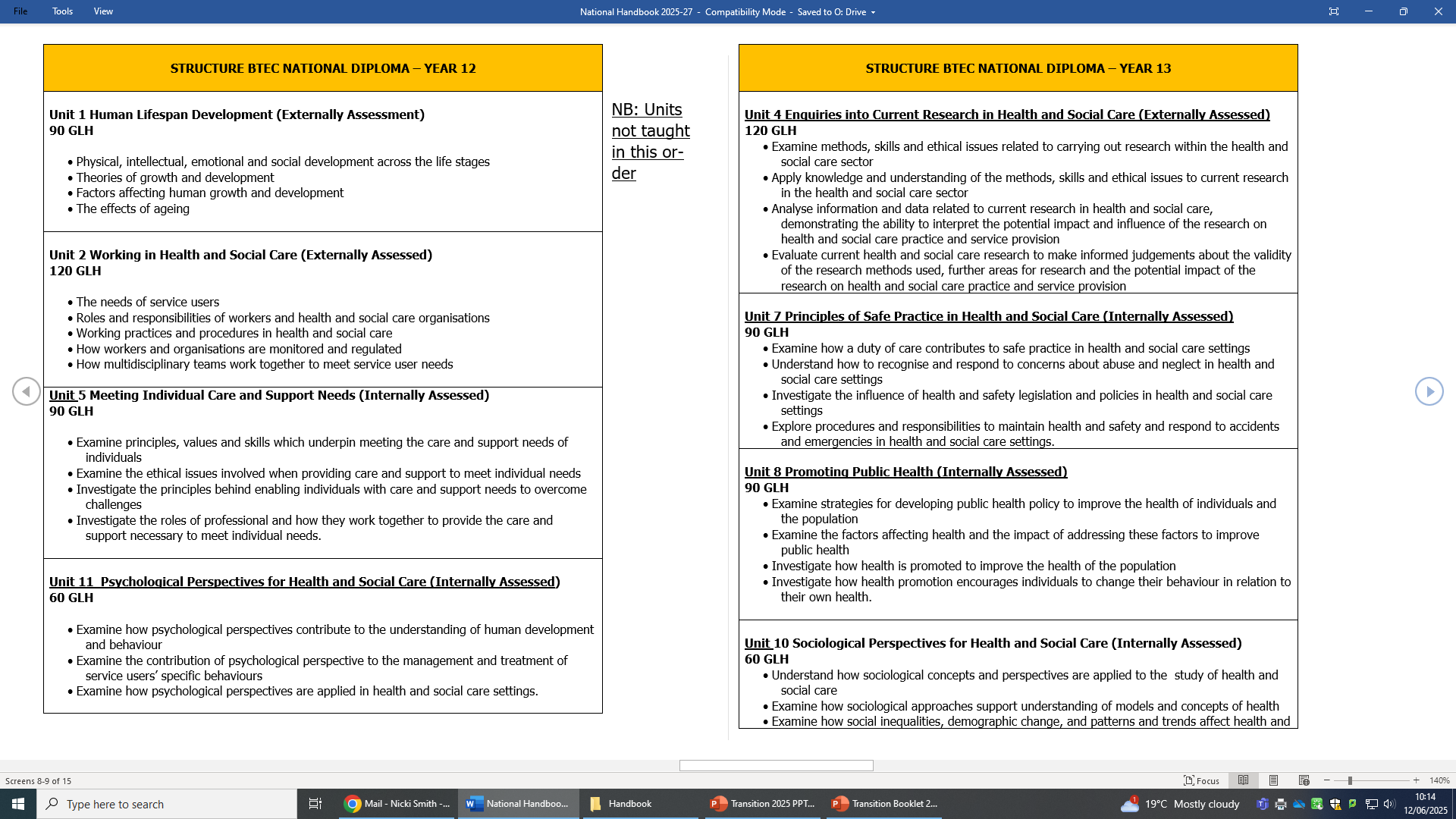 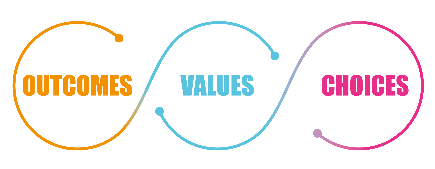 4
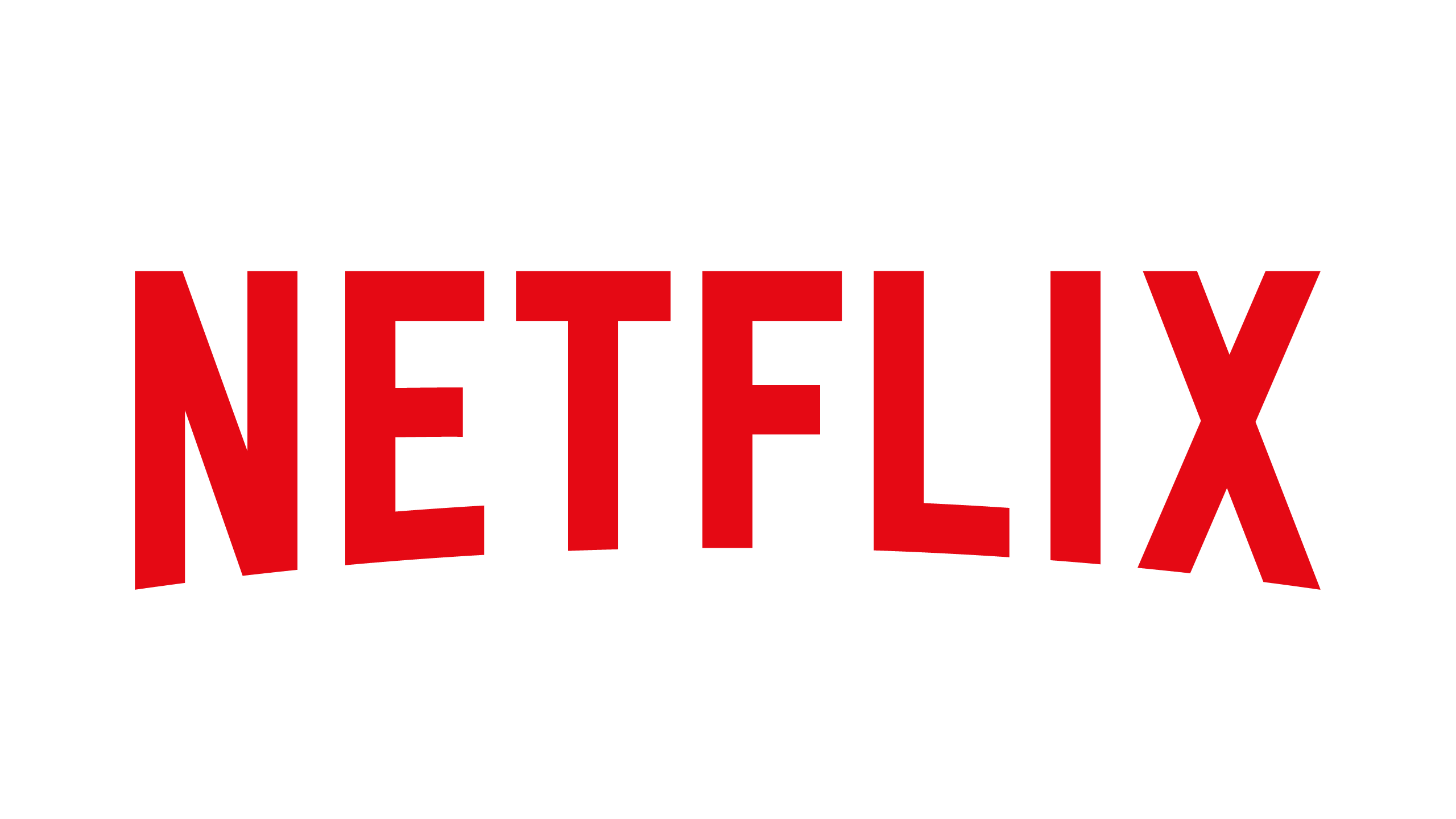 Marriage Story
Babies
Louis Theroux: Extreme love, Dementia
Five Feet Apart
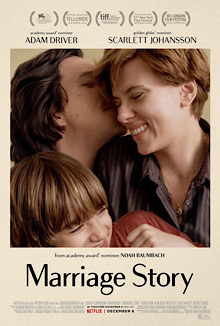 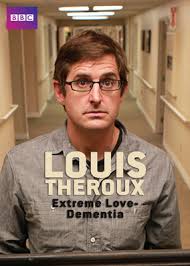 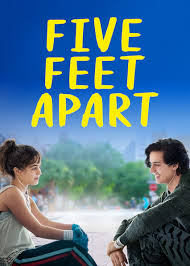 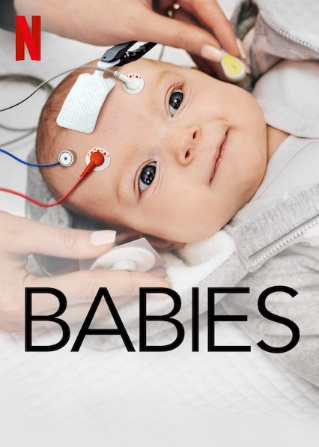 What to expect when you’re expecting
Unbroken
Theory of Everything
Brain on Fire
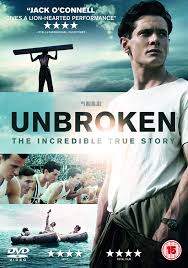 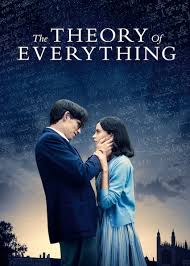 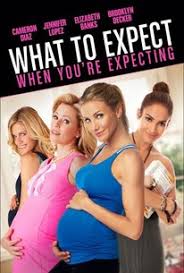 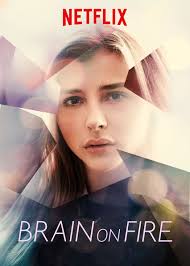 13 Reasons Why
Pandemic: How to prevent an outbreak
Call the Midwife
Girl, interrupted
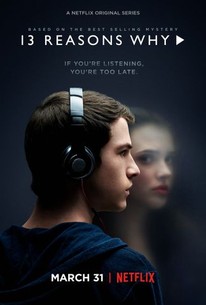 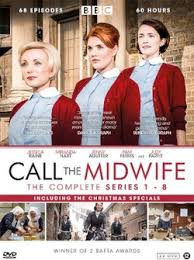 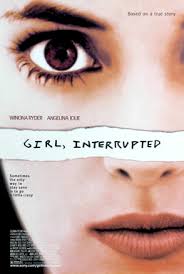 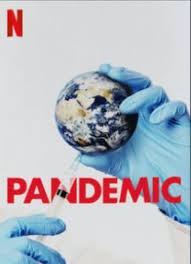 5
Recommended Watching for Health and Social Care
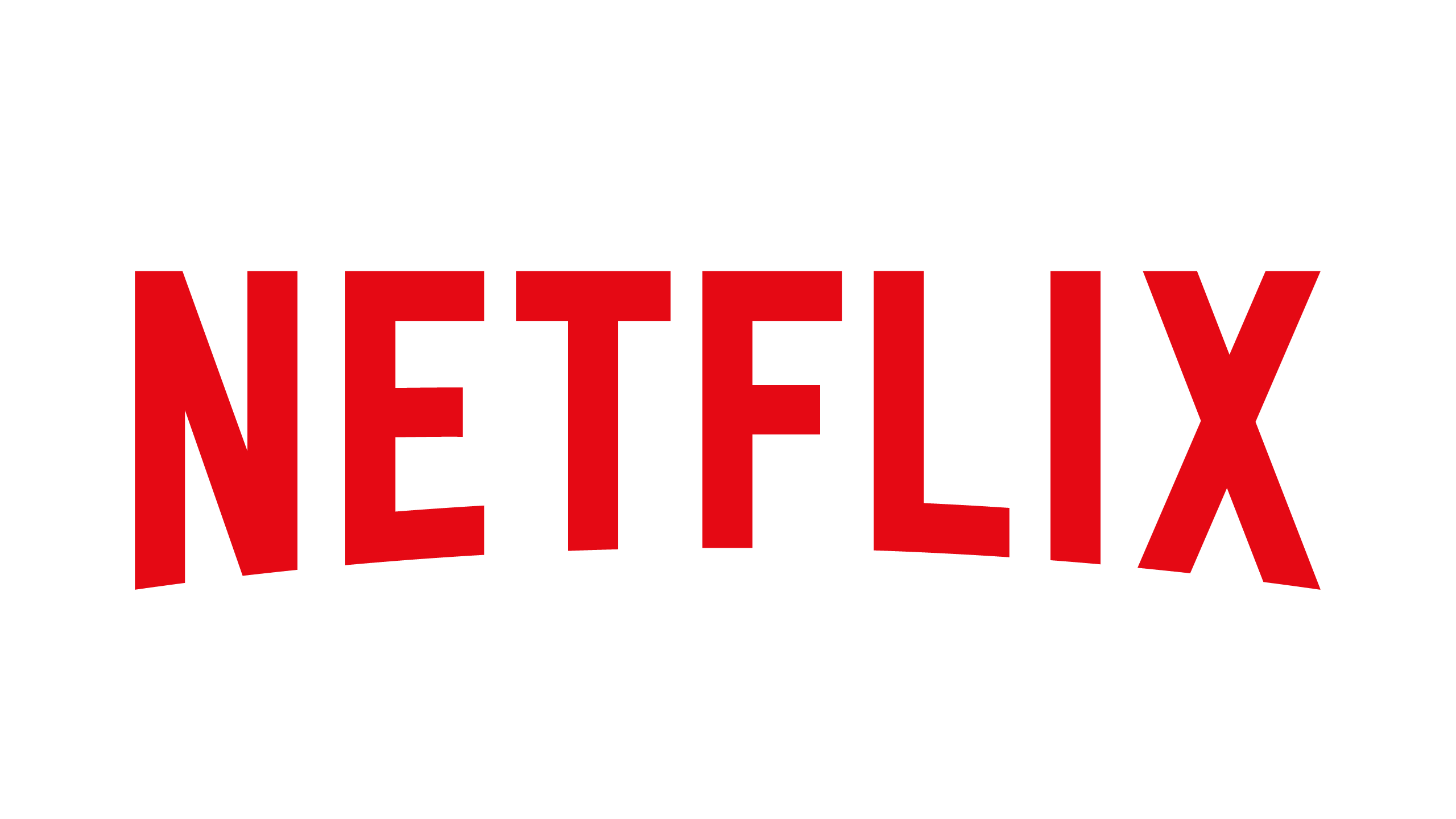 Beyond
Rio & Kate: Becoming a Step family
This is Going to Hurt
Bohemian Rhapsody
Jesy Nelson: Odd one out
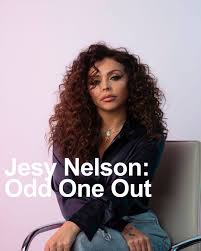 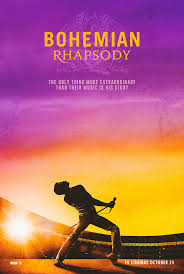 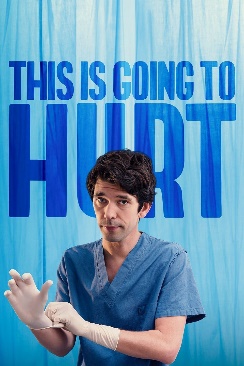 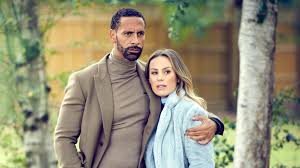 BBC iPlayer
DVD
Still Alice
Born to be different
Secret life of… Year Olds
24 Hours in A&E
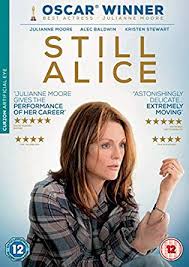 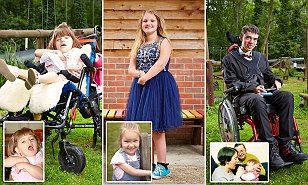 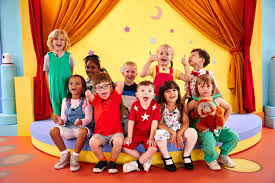 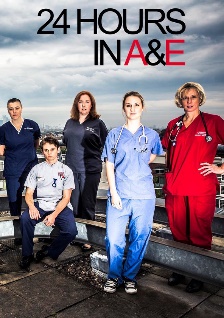 DVD
4 On Demand
The Upside
Beautiful Boy
Miss you Already
The Children Act
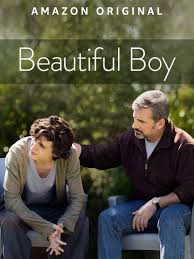 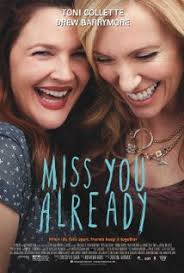 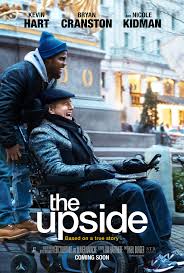 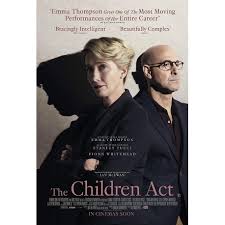 Amazon Prime
6
Recommended Reading for 
Health and Social Care
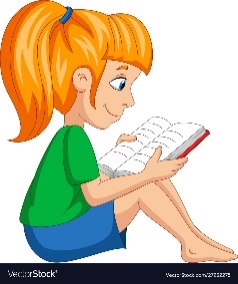 When Breathe becomes Air by Paul Kalanithi
Wonder  by R.J. Palacio
Pig Heart Boy by Malorie Blackman
This is Going to Hurt  by Adam Kay
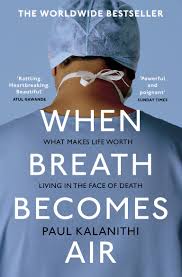 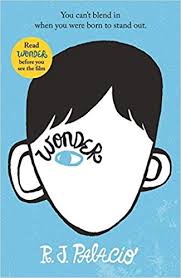 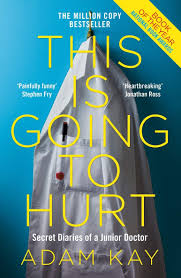 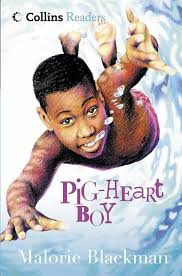 The Fault in Our Stars by John Green
Me Before you by Jojo Moyes
The Hate U Give by Angie Thomas
The Story of Baby P by Ray James
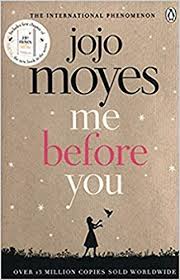 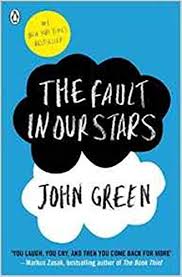 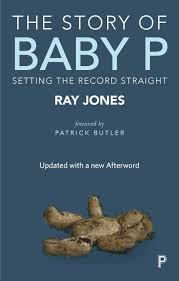 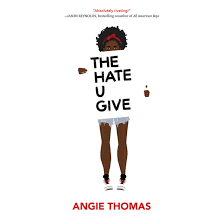 The Boy Who Couldn’t Stop Washing  by Dr Judith Rapaport
Savage Girls and Wild Boys by Michael Newton
The Language of Kindness by Christie Watson
I am Malala by Malala Yousafzai
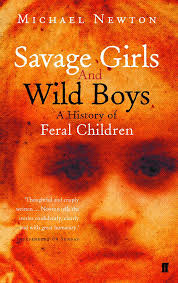 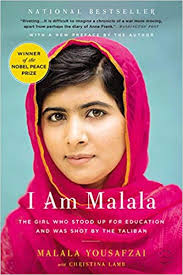 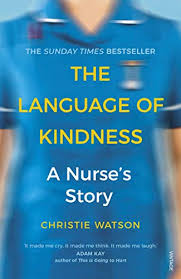 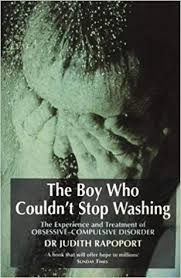 7
Learning Log 	
Record here any additional reading/viewing you are undertaking in order to show what you have been completing in order to prepare you for the course.
8
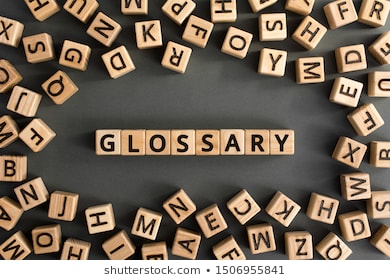 Task: Research the following words which are central to the study of Unit 1, explain the meaning of each in your own words.
9
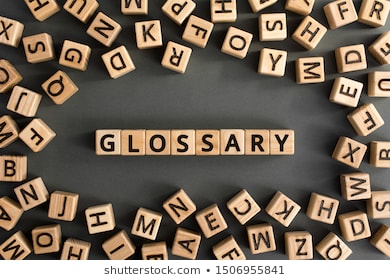 10
Life stages

Physical growth and development continues throughout a person’s life but development is not always smooth. In unit 1 students will study the key feature of physical growth and development across the life stages. 

Students need to the learn the specific names and age ranges for each of the life stages.

Students will complete exam questions on these in September – be prepared!
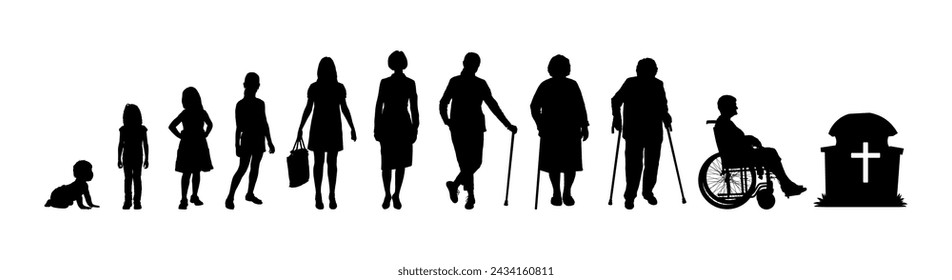 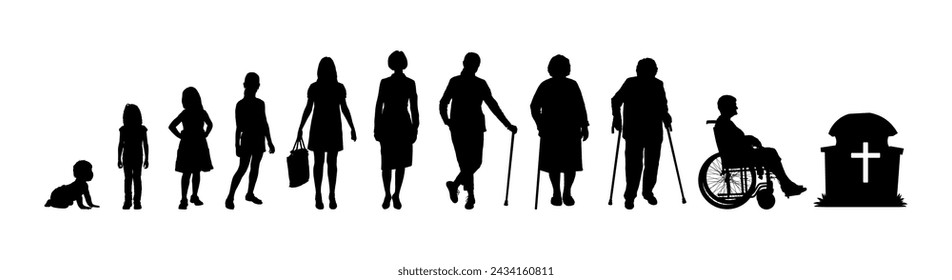 11
Research Tasks

In unit 1 students will study about puberty, the menopause an osteoarthritis, in preparation for this students are required to research each of these and provide a summary of each. Further guidance of what needs to be included is outlined below.

Summaries should be in students own words and can include pictures/diagrams where appropriate.
Puberty
Your research needs to include the following:
An overview of what puberty is
The ages at which this occurs for both males and females
Definitions of primary sexual characteristics and secondary sexual characteristics
An overview the primary and secondary sexual characteristics for both males and females
Definition of sexual maturity
The role of hormones in sexual maturity consider both testosterone and oestrogen
Menopause
Your research needs to include the following:
An overview of what the menopause is
The age at which this occurs
How long it takes to complete the menopause
The physical effects of the menopause
The emotional effects of the menopause
Osteoarthritis 
Your research needs to include the following:
An overview of what osteoarthritis is
Risk factors – who is more likely to develop the condition? When?
Physical changes caused by the condition
The difference between osteoarthritis and osteoporosis
12
Sixth Form TasksChecklist
Use this list to make sure you have completed everything. 

	

	Complete at least 6 sections of the learning 	log, page 8.

	
	Completed glossary of key terms, pages 9- 10.
	

	Learnt the names and age ranges for each of the life stages, 	page 11


	Research tasks on puberty, menopause and osteoarthritis, 	page 12 .
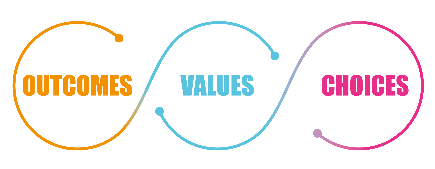 In September..
Ready for your first lesson in September you need to ensure you have:

	A large Lever Arch Folder – labelled with your name and	Health and Social Care
	
	A set of dividers for your folder

	A pencil case with the usual pens and pencils ideally 	with highlighters and a green pen

             Plastic wallets if you wish to use them

	A completed copy of this booklet, this can be handwritten 	or typed (an electronic copy will be emailed out)
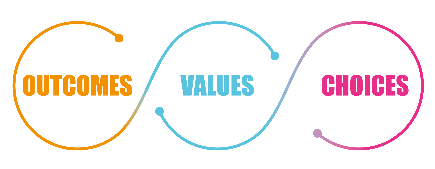